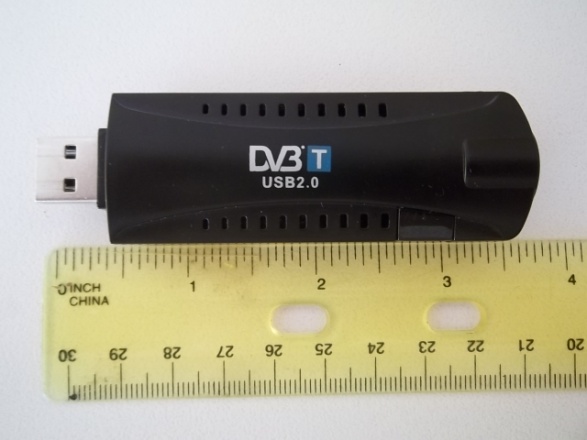 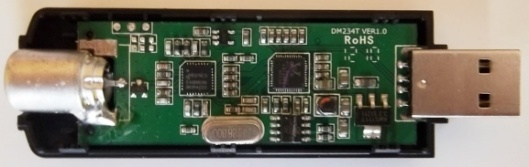 SDR DongleOur “Eye” to the Wireless World
Mario Filippi, N2HUN, WQWL238
2016 Trenton Computer Festival
m51f08@yahoo.com
Wireless Communication is Not Novel
Speech
Handwriting
Sign language
Whistlers of Gomera Island (Canary Is)
Body language
Semaphore
Smoke signals
Signal drums
Mail
Pony Express
Homing pigeon
Road signs
Pheromones – animal and insect world
Bugle at reveille
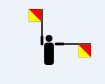 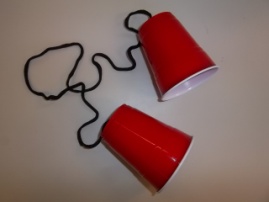 RF Spectrum
Long wave 150 – 530 KHz
 Medium wave 530 – 1710 KHz
 Short wave (HF)  1.710 – 30 MHz
VHF 30 – 300 MHz
UHF 300 – 3000 MHz
SHF 3000 – 30 GHz
Basic Wireless Device Anatomy
Voice (AM, FM), Data (ASK, FSK, OOSK)
Receiver
Transmitter
Wireless Devices - Home
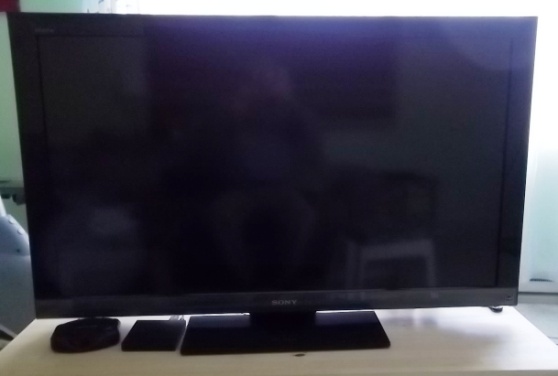 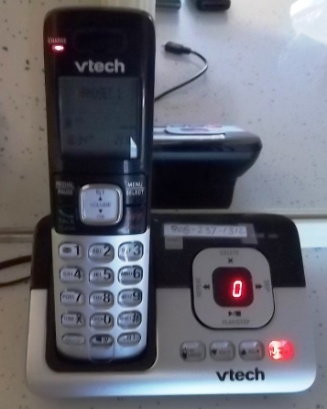 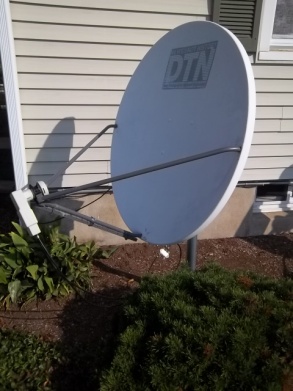 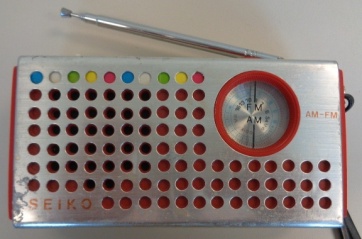 540-1710 KHz
88-108 MHz
Satellite
C band: 3.7-4.2GHz
Ku band: 11.7-12.2 GHz
Subscription sat band: 12.2-12.7 GHz
54 -216, 470-698 MHz
1921-1928 MHz  Tx/Rx
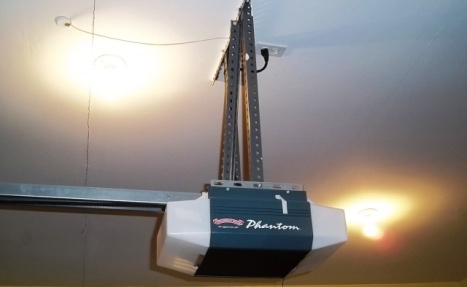 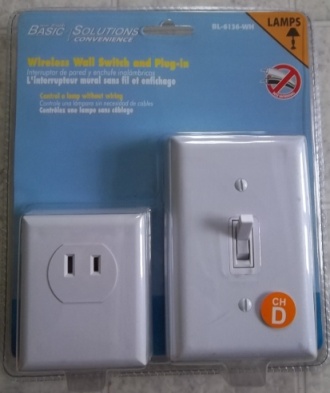 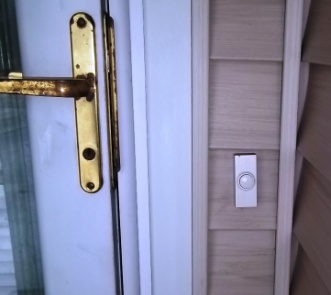 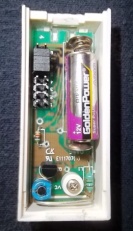 315 MHz Tx
390.46 MHz Rx
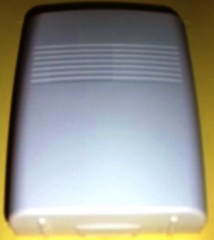 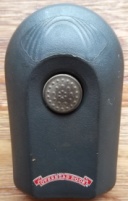 315.6 MHz Rx
315.6 MHz Tx
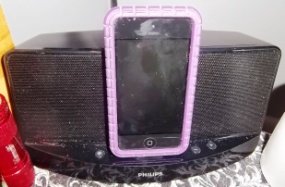 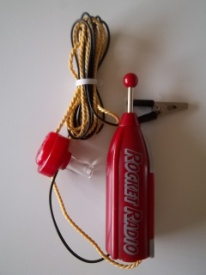 390.46 MHz Tx
315 MHz Rx
IPod
Wireless Home Devices – Home (Cont’d)
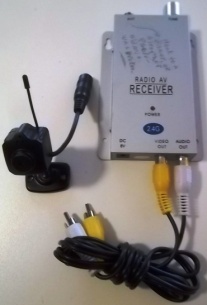 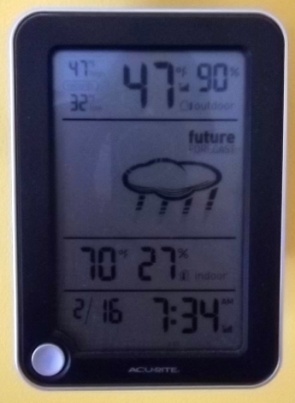 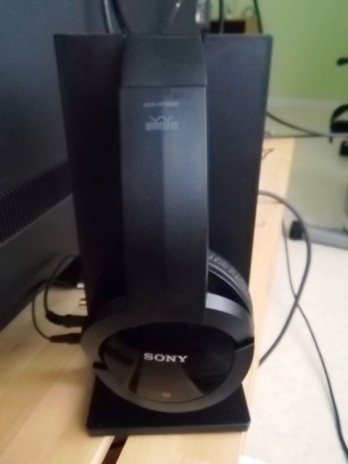 915.5 MHz Tx
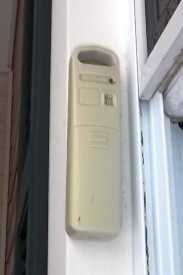 915.5 MHz Rx
2.432 GHz
314.449 MHz Tx
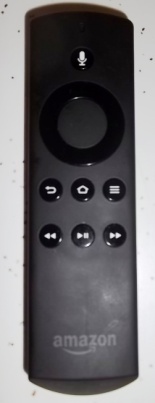 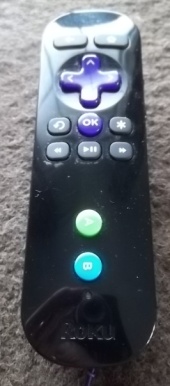 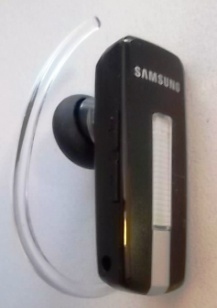 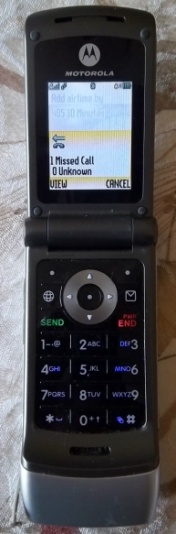 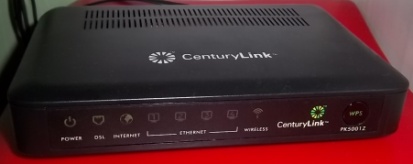 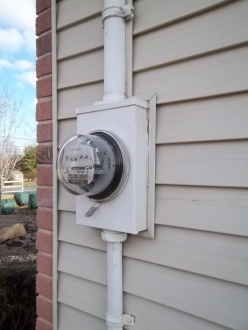 2.412-2.462 GHz
2.480 GHz
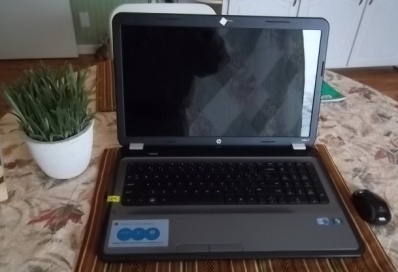 900 MHz ISM (1W) band/2.4 GHz
2.412-2.462 GHz
2.402-2.480 GHz
824 – 849 MHz (2G)
2.4, 5 GHz
Wireless Devices – Vehicles
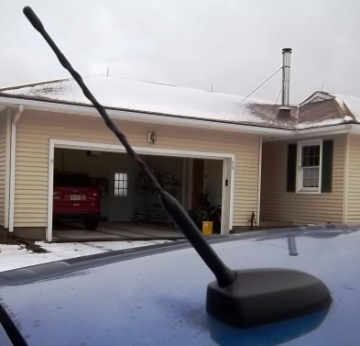 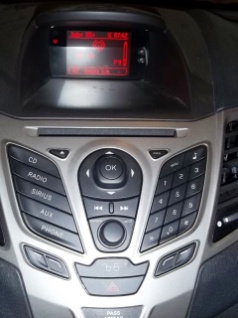 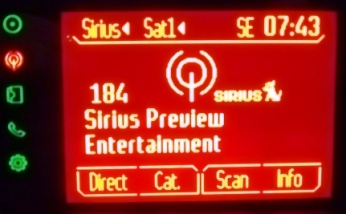 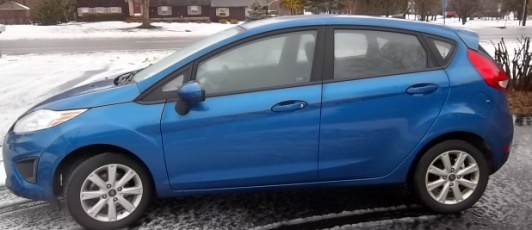 Sirius/XM Satellite Radio
2.332-2.348 GHz
Ford Fiesta
Console: AM/FM/Satellite
AM/FM/Satellite Antenna
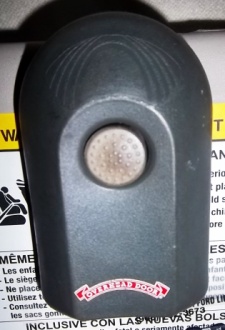 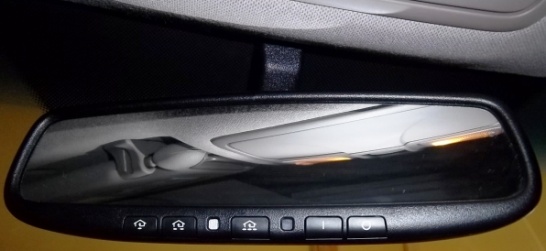 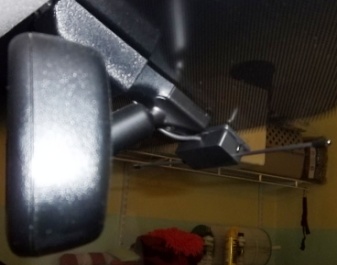 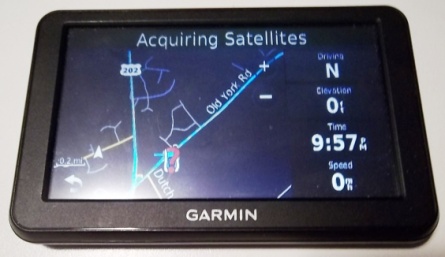 Global  Positioning System
1.227/1.575 GHz
“Smart” Visor for Garage Door/Indoor Light
Smart Visor Dipole Antenna
390.46 MHz Tx
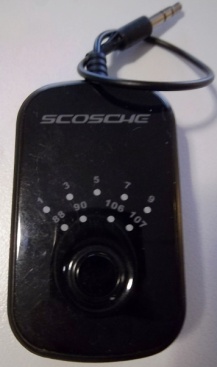 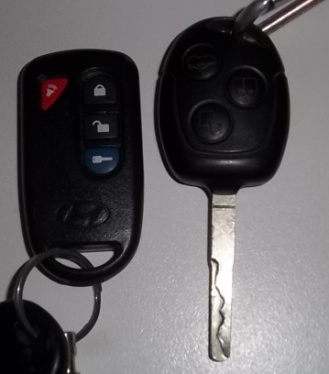 315 MHz Tx
434 MHz Tx
FM Wireless Xmitter, 88-108 MHz
Wireless entry, remote starter
Wireless Devices – Vehicles (cont’d)
LoJack -   173.075 MHz
Rear view backup camera – 2.4 GHz
Wireless Sensing Devices: 900 MHz, 2.4 GHz band
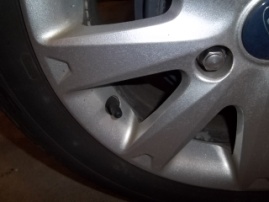 TPMS 315, 434 MHz (ASK,FSK)
Wireless Devices – Hobbies
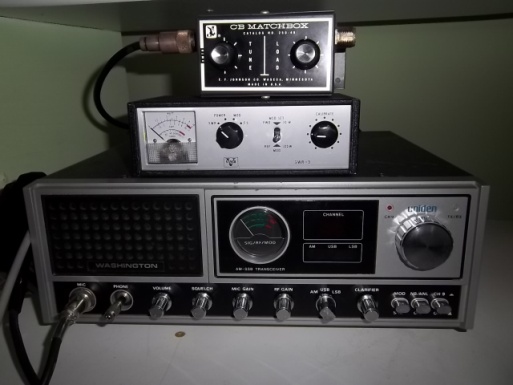 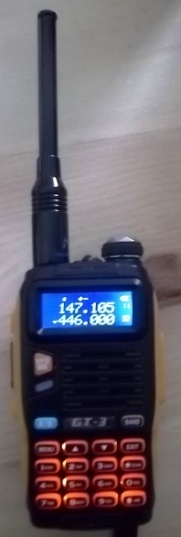 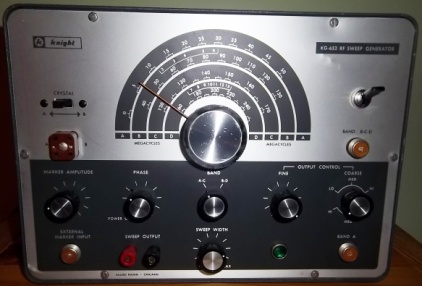 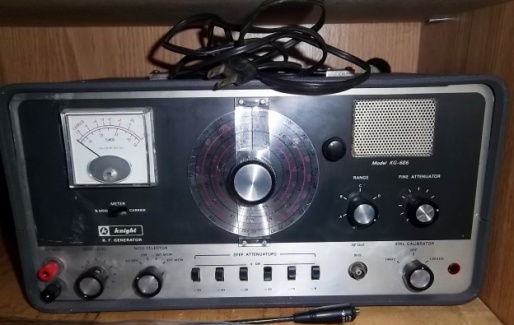 FM Sweep Generator 5-240 MHz
RF Signal Generator: 100 KHz – 54 MHz
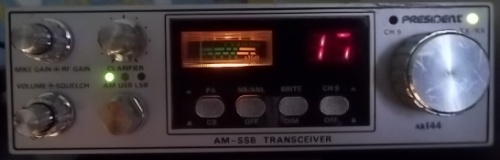 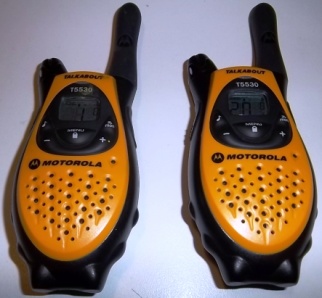 2m ham: 144-148MHz
70 cm ham 440 – 450 MHz
CB: 26.965 – 27.405 MHz
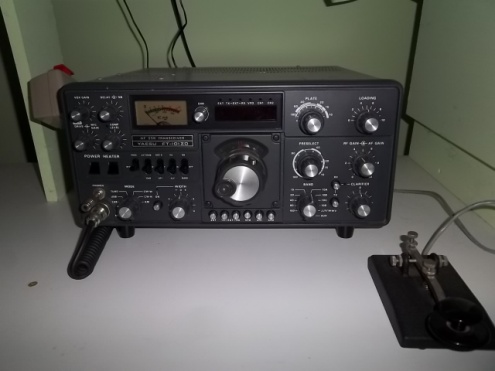 FRS/GMRS: 462 & 467MHz
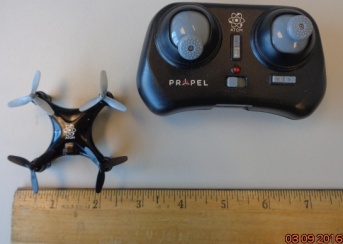 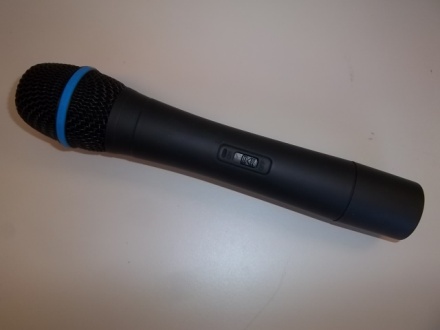 Micro-drone: courtesy of G. Vaccarino
1.8 – 2MHz, 3.5-4 MHz, 7-7.3 MHz, 14-14.35MHz, 21-21.450 MHz, 28-29.7MHz
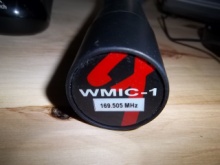 Other examples:
Drones – 2.4, 5.8 GHz
R/C cars , boats– 27, 49 MHz, 2.4, 5.8 GHz
169.505MHz
Wireless Devices – On the Job
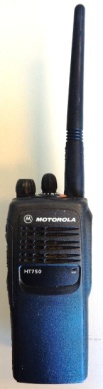 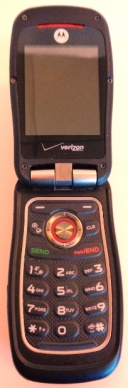 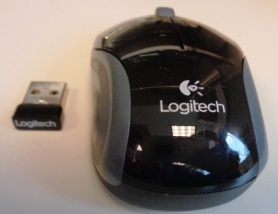 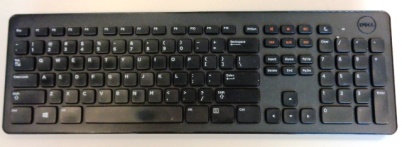 Wireless keyboard 
2.403-2.480 GHz
Wireless mouse
Commercial VHF handheld 144-174 MHz  or 450-470 MHz
3G Phone
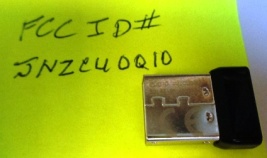 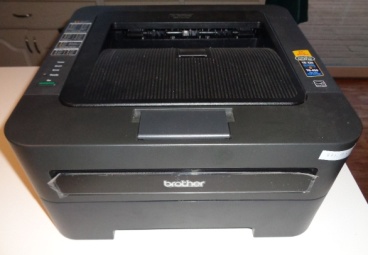 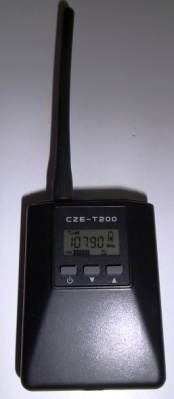 2.405-2.474 GHz
Old mice used 27 MHz   band.
Wireless printer 
2.412-2.462 GHz
Old printers used 27 MHz band. Some now use 5.8 GHz.
FM wireless microphone 
88-108 MHz Tx
What Frequency is My Wireless Device Operating On?
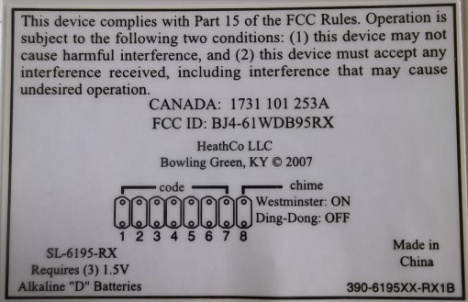 Look in owner’s manual or packaging
Get FCC ID # from device
Go to www.fcc.gov and do an FCC ID search
Frequency counter (moderate $, range up to 3 GHz)
Spectrum analyzer (high $ wide spectrum range)
RTL-SDR Dongle (low $, limited to 25 – 1700 MHz)
Note: Put on your Bifocals!
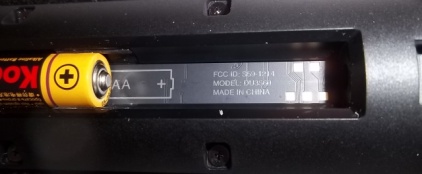 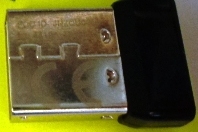 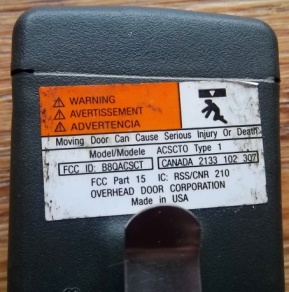 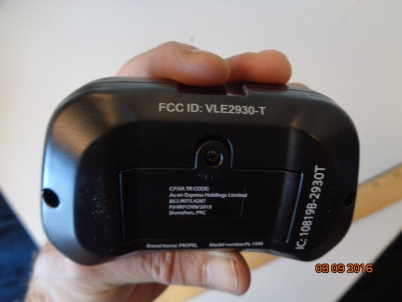 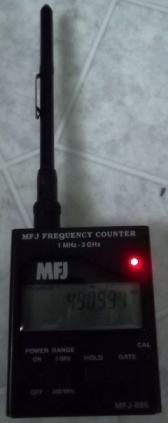 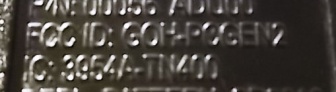 MFJ-866 Frequency Ctr
SDR Dongle
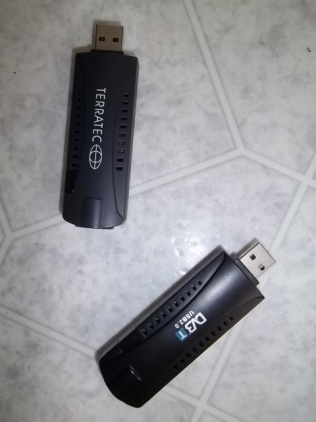 Small broad band receiver
Originally designed to receive TV and radio broadcasts in Europe, Africa, Middle East
Plugs into USB port of computer (some Android apps available)
Needs driver + software + 5V + antenna to operate
Not a Plug ‘n Play operation
Covers frequency range 24 – 1700 MHz (Other chipsets, e.g. Elonics tuner 64 – 2300 MHz)
Low cost – well within a hobbyist’s budget  
Available on-line (Nooelec, Amazon, EBay)
Modes: AM, FM, SSB, CW, some have DRM
Up to 2 MHz spectrum display
Waterfall image
Uses Zadig driver
Can use SDR#, HDSDR or other software packages such as Touchstone Pro or RTLPanorama
Useful for looking at waveforms of wireless devices, troubleshooting radio equipment, aligning/restoring radios, looking for bugs, tuning/turning antennas, checking preamp performance
Setting Up a Dongle to View Waveforms
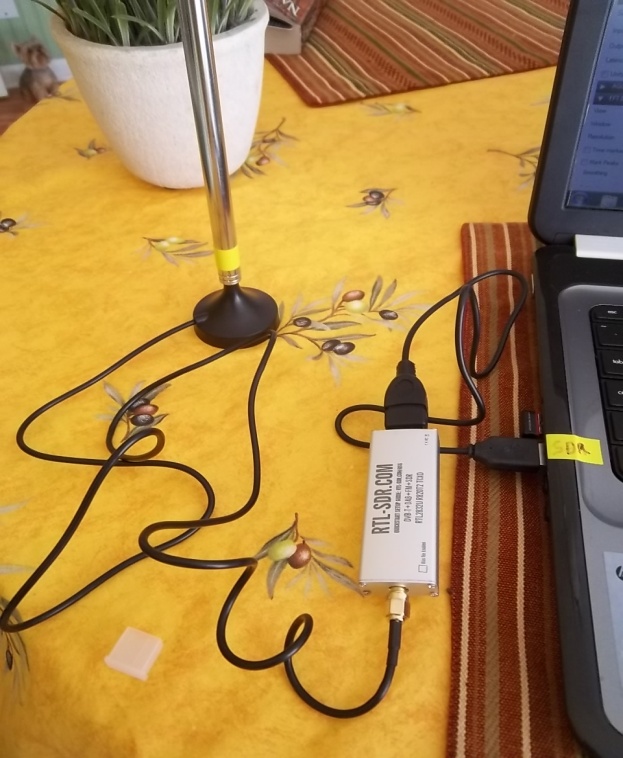 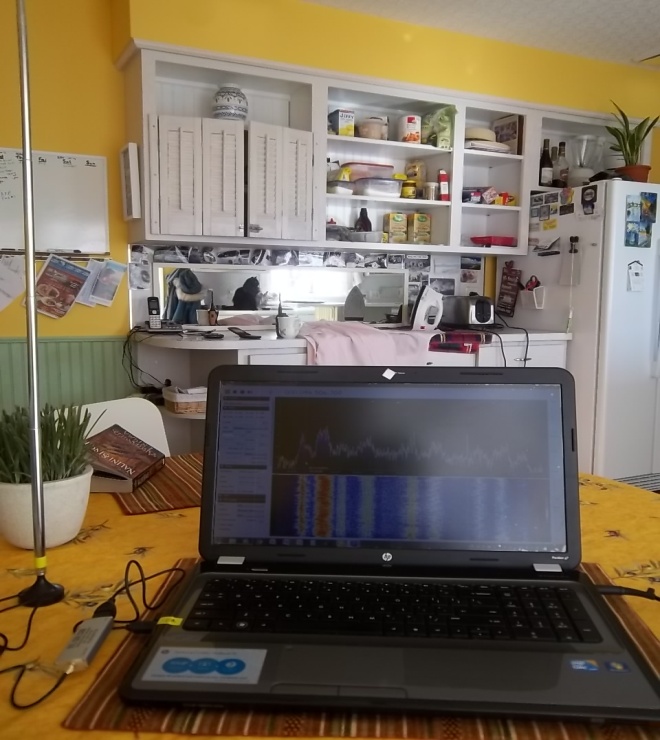 Antenna
USB pigtail
SDR “dongle”
Antenna coax
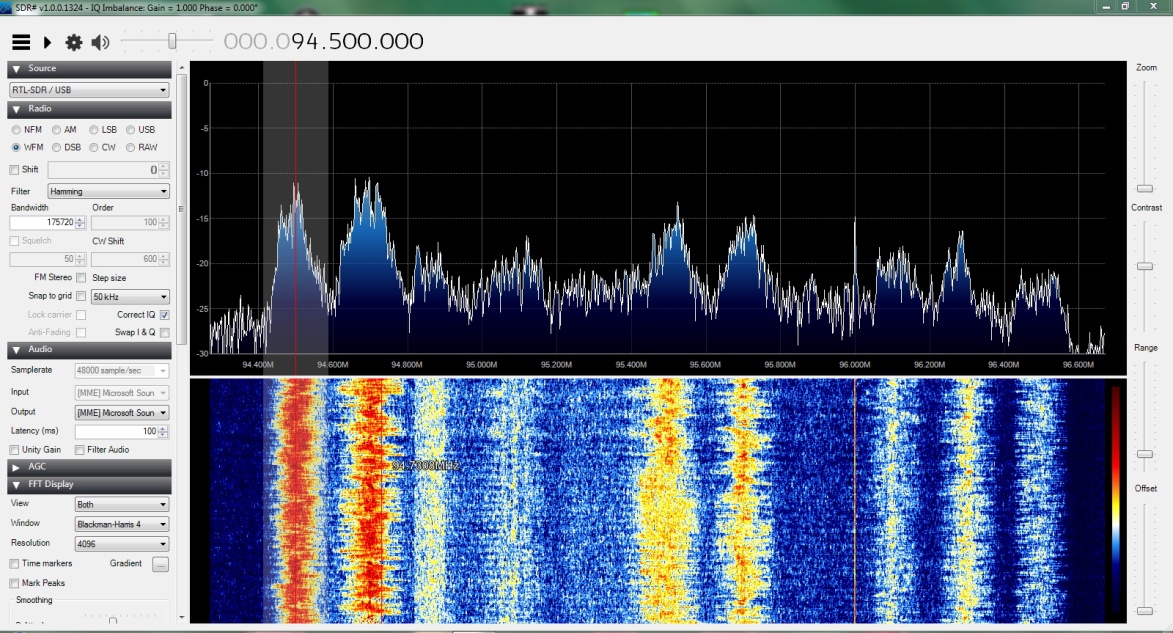 2 MHz scan of FM broadcast band using SDR#
Wireless Device Waveforms - Home
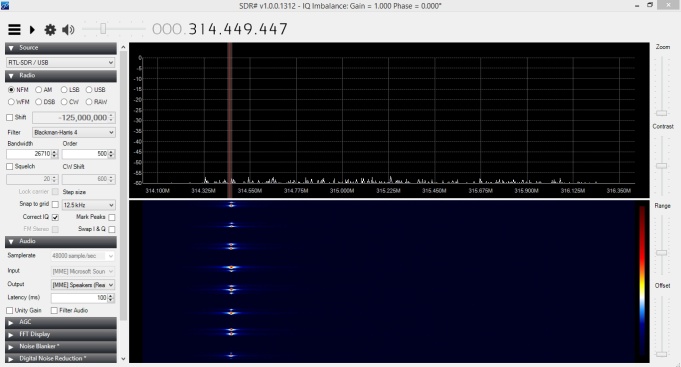 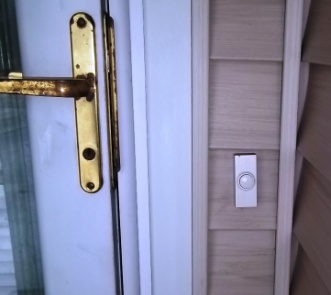 Data burst when button is pressed
Doorbell
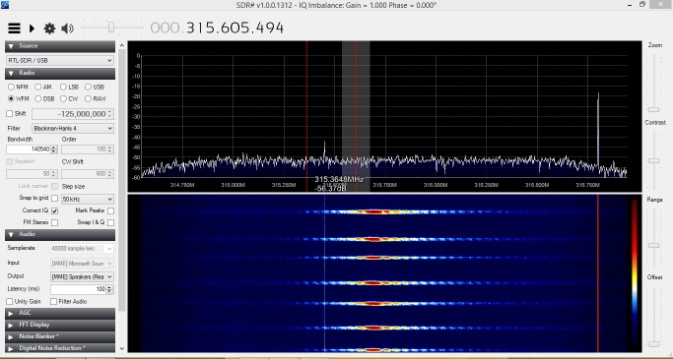 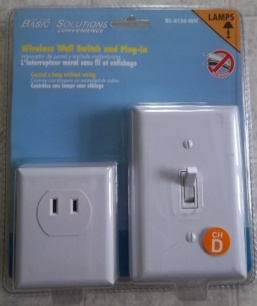 Data burst when switching On/Off
On/Off Switch
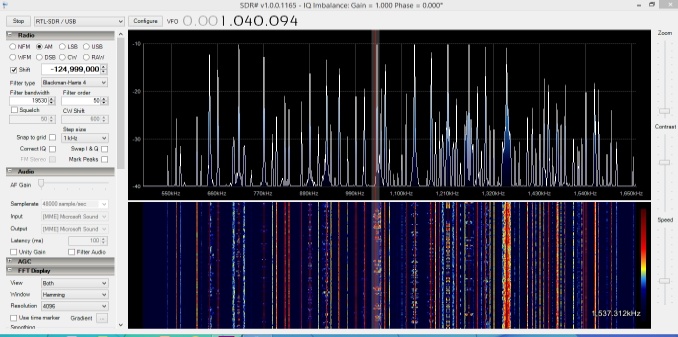 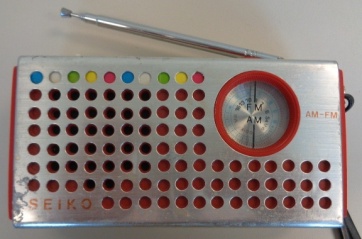 AM Band scan 530 – 1710 KHz
AM/FM Radio
FM Band scan 88 – 108 MHz
Wireless Device Waveforms – Home (cont’d)
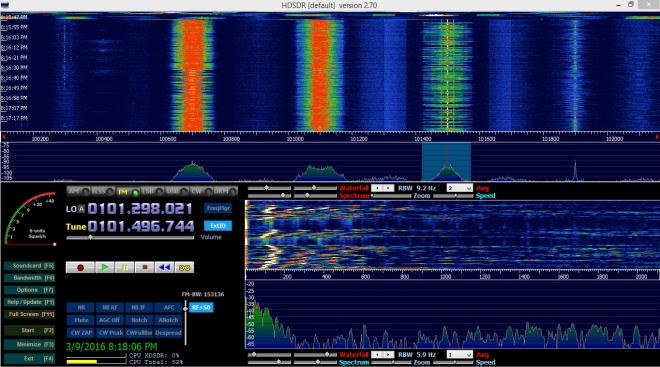 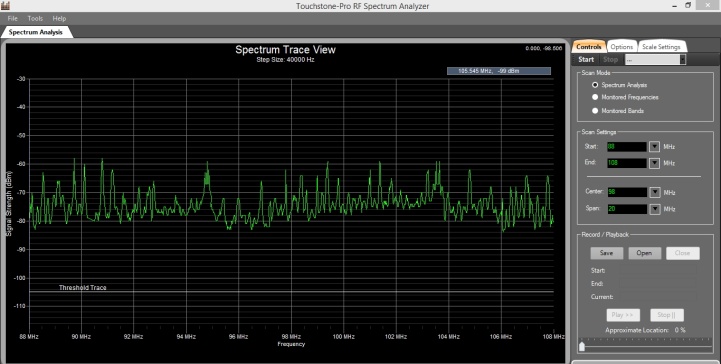 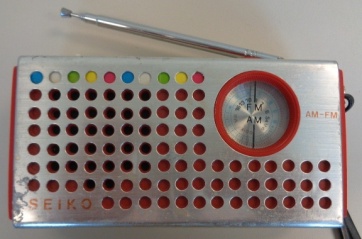 AM/FM Radio
Touchstone Pro Software
HDSDR Software
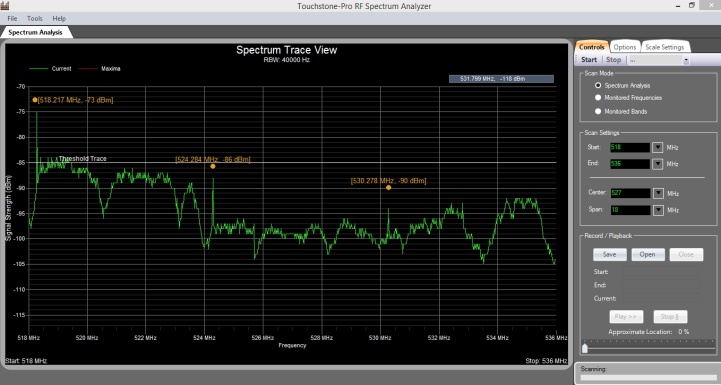 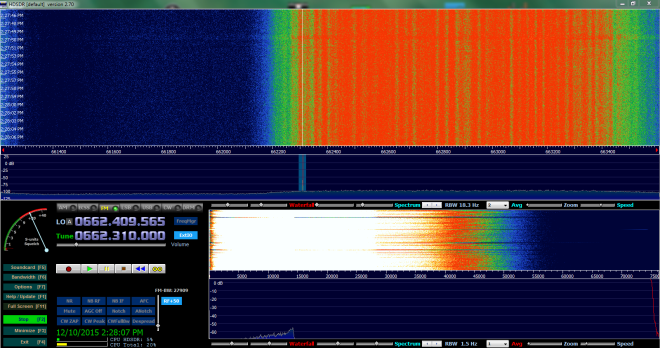 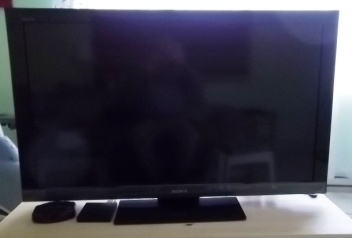 OTA TV
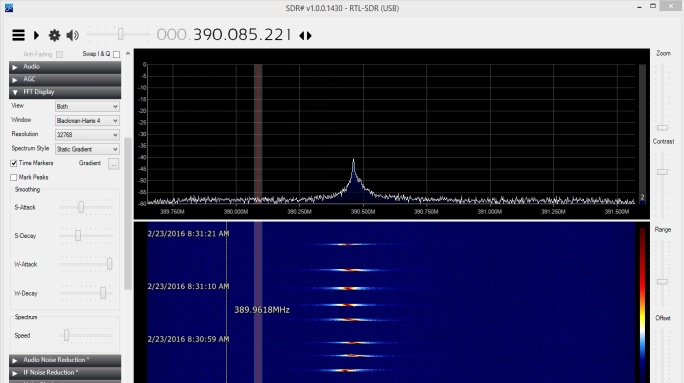 Three different TV channels
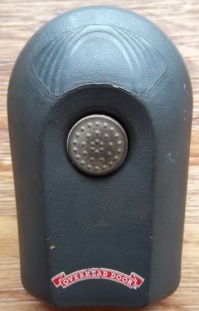 Data bursts when button is pressed to open/shut door
Garage door remote
SDR#  Software
Wireless Device Waveforms – Home (cont’d)
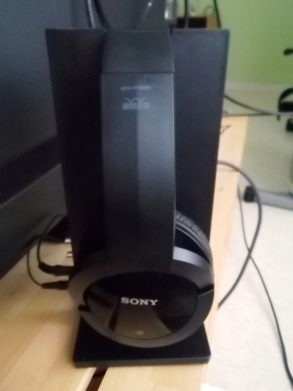 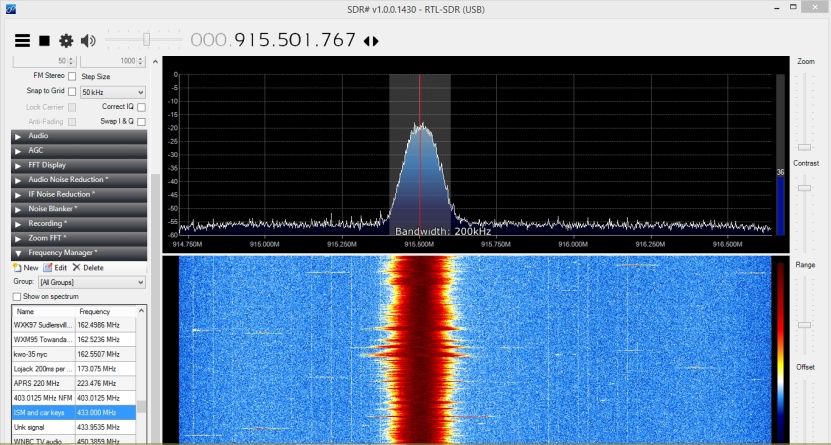 Wireless audio signal from program on  TV set
Sony Wireless Headset
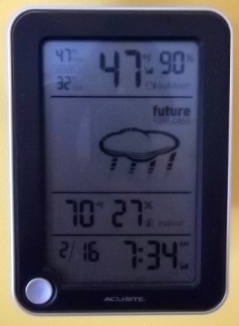 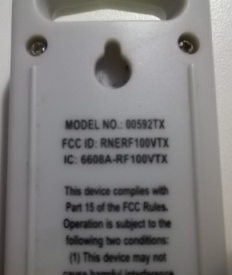 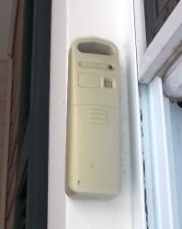 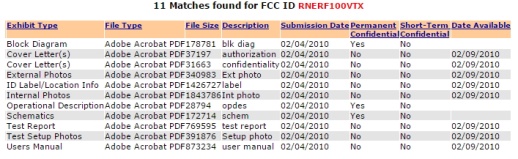 Courtesy of www.fcc.gov
Remote sensor
FCC ID
Wireless Wx Display
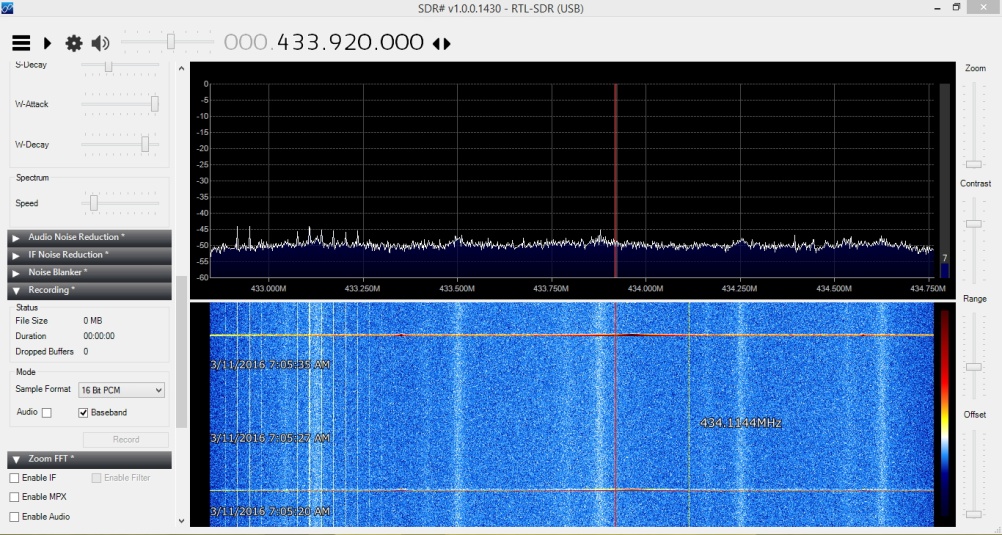 Remote sensor data burst
Wireless Device Waveforms - Vehicles
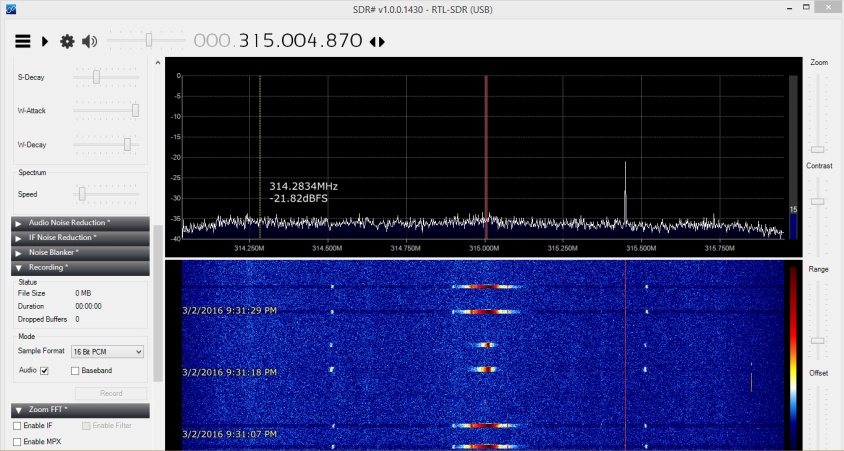 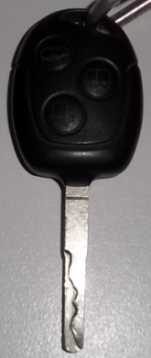 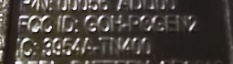 Lock
Unlock
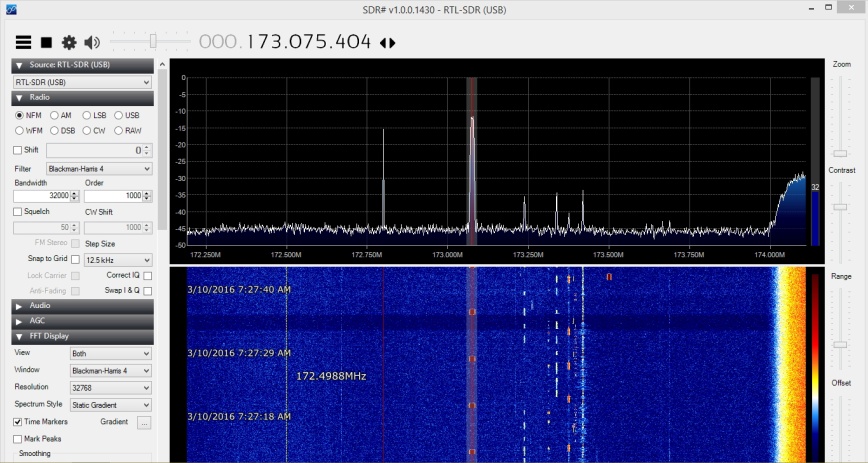 Data burst
LoJack
Possibly TV Channel 7 (174-180 MHz)
Wireless Device Waveforms - Hobbies
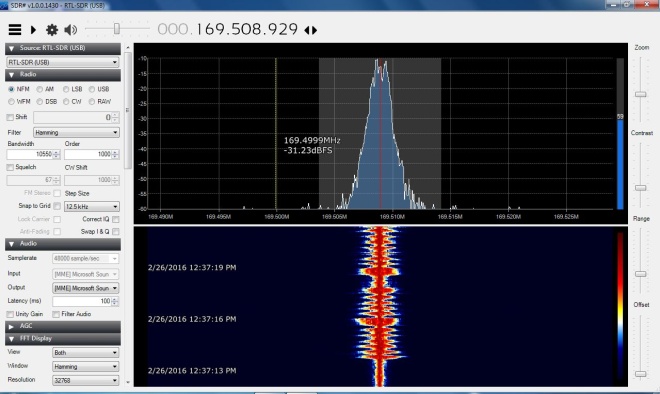 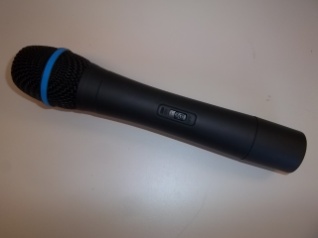 Pronouncing “four” into microphone
Wireless mic
SDR# software
Hams talking on 2m
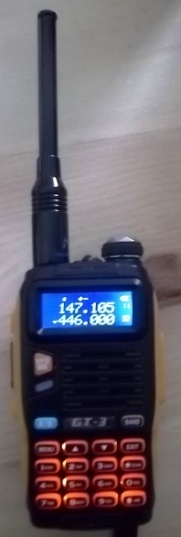 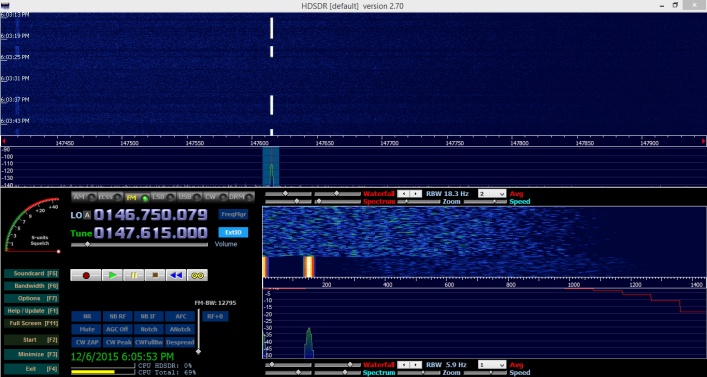 HDSDR audio spectrum  analyzer s  detects CTCSS (PL) tone
HDSDR Software
Harmonic Suppression on 54.37 MHz
Amateur Radio HT
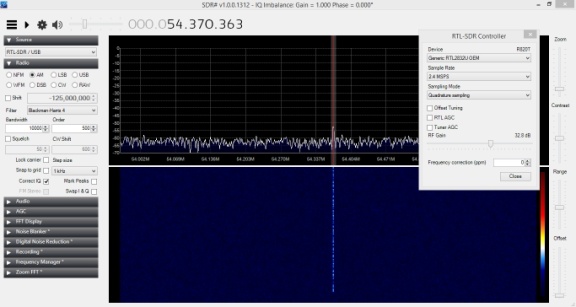 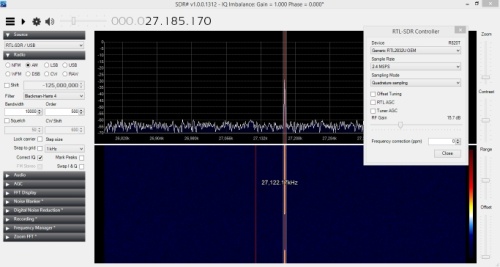 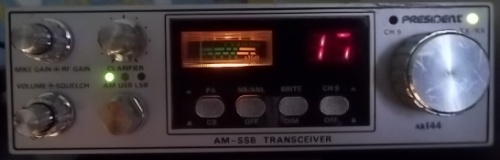 President CB Radio Restoration
Checking Xmitter Accuracy – Ch 19 on 27.185
Checking 2nd Harmonic Suppression
Wireless Device Waveforms – Hobbies (cont’d)
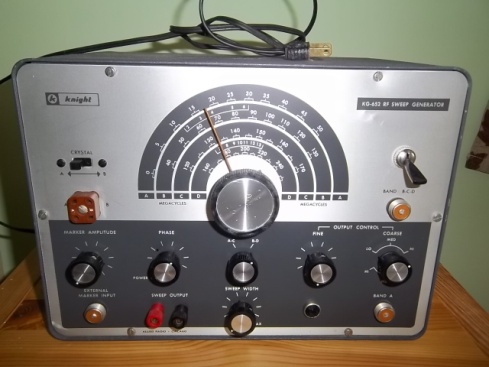 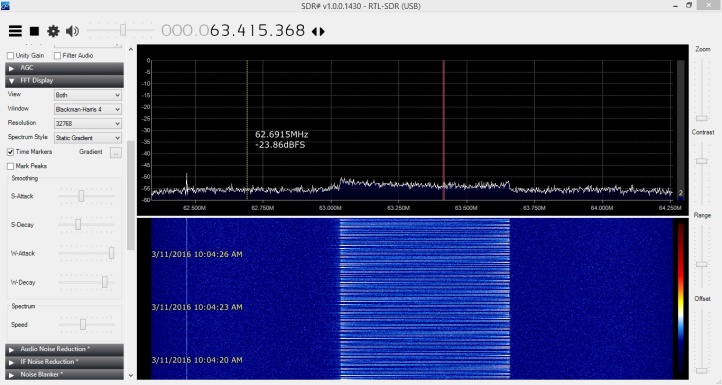 Checking 63 MHz  “Sweep”
Sweeping
Vintage Equipment Restoration – Knight KG-652
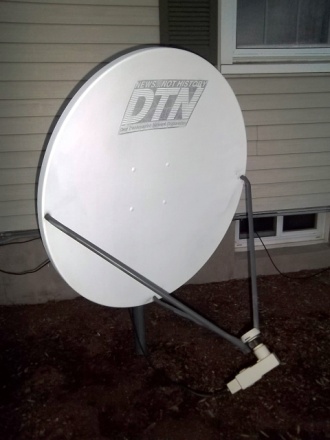 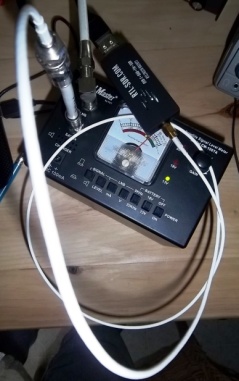 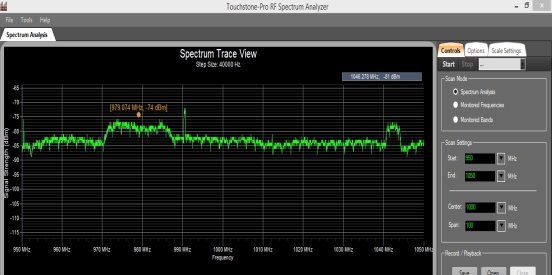 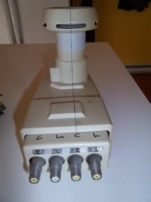 Rx frequency =950-1450 MHz
LNB down converts (LO=10.750GHz)
Telstar 12 Transponder
Ku band dish.  Downlink 11.7-12.2 GHz
No modulation – problem with circuit
0% modulation
20% modulation
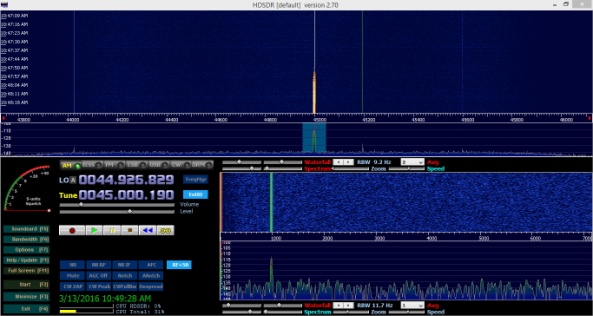 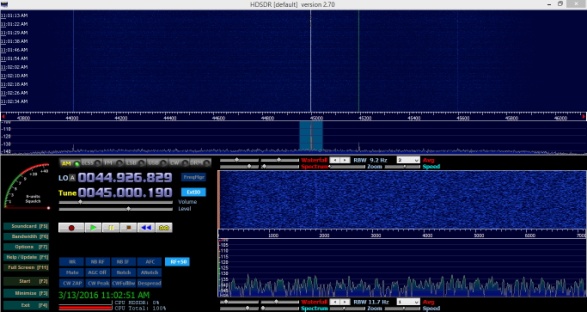 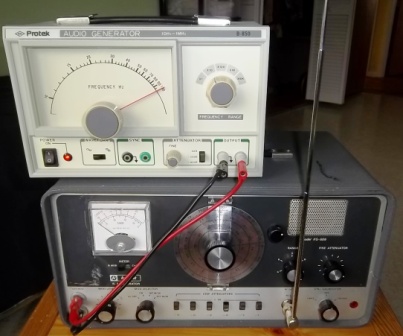 45 MHz signal, 1000Hz external modulation
45 MHz signal, 1000Hz internal modulation
Houston we have a problem!!!!!!
Vintage Equipment Check out– Knight KG-686
Wireless Waveform Screen Captures – Miscellaneous
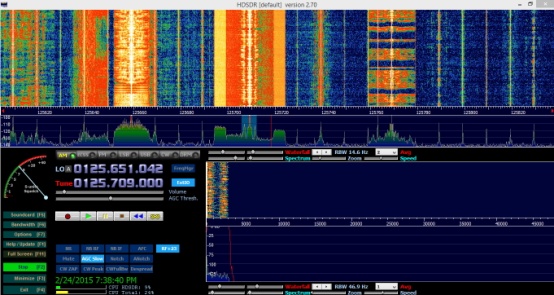 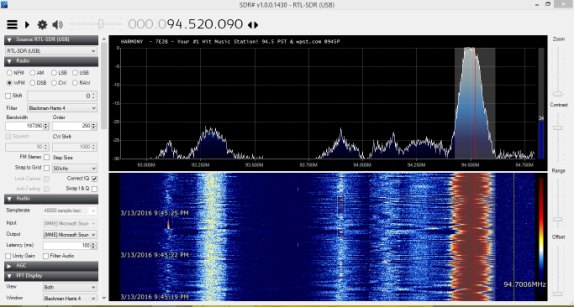 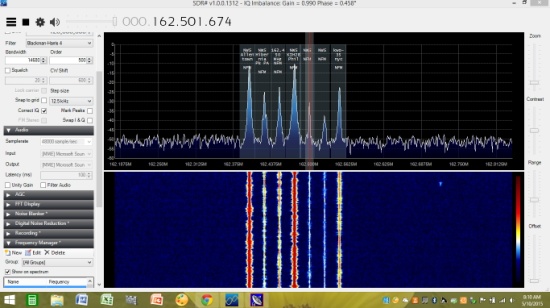 Hi Def (HD) Radio -  WOR, 710 KHz
RDS (Radio Data System) – WPST -FM
162.4-162.55 MHz NOAA Weather Stns.
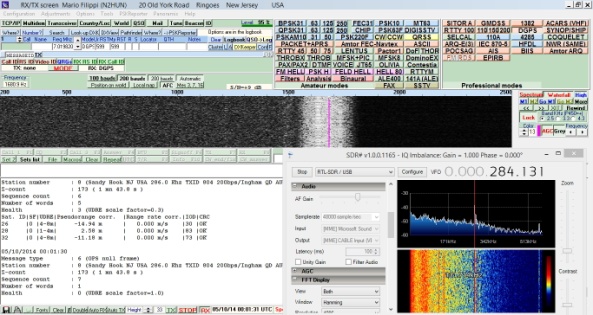 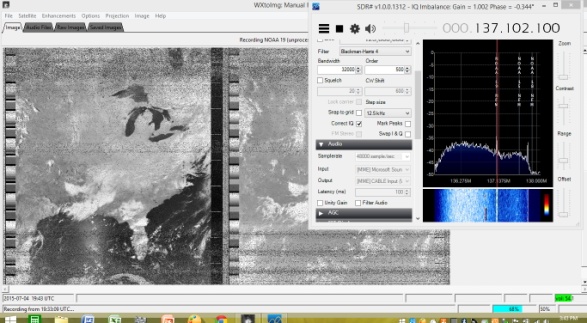 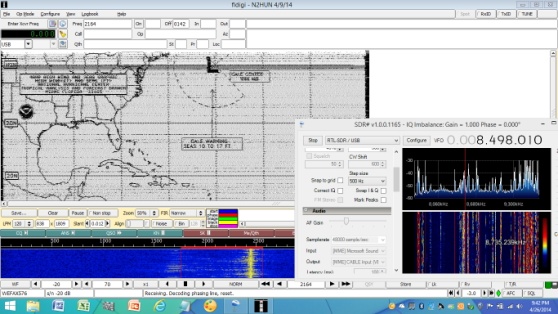 DGPS Beacon using MultiPSK
WEFAX Station – Fldigi Software
NOAA Weather Satellite + WXtoIMG
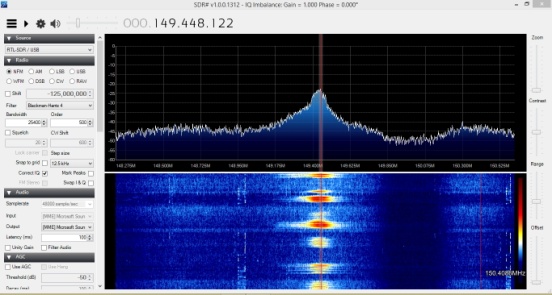 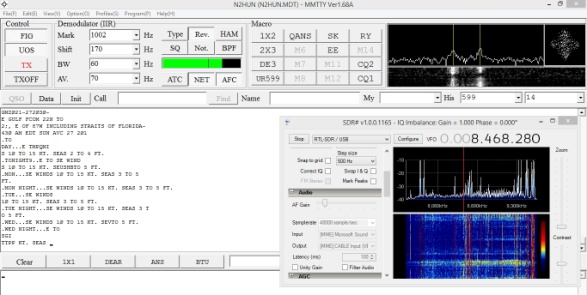 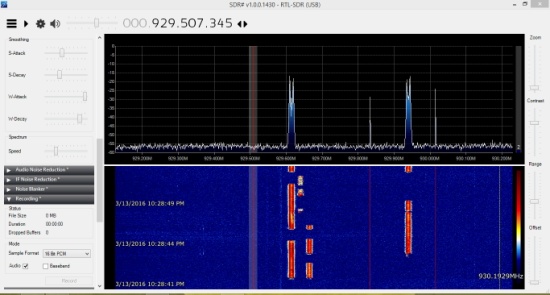 RTTY Signal decoded via MMTTY
JLENS Radar Blimp
FLEX Pager
Wireless Waveform Screen Captures – Miscellaneous (cont’d)
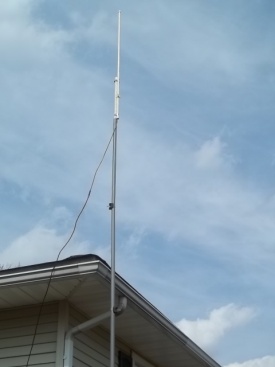 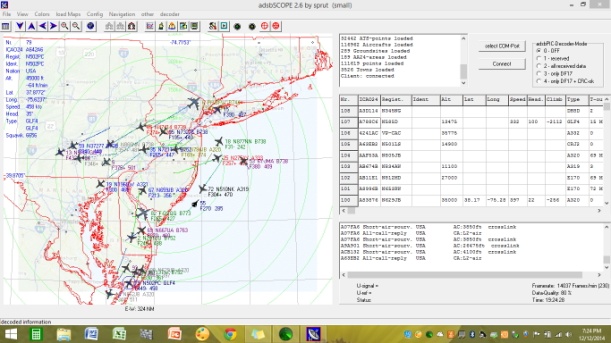 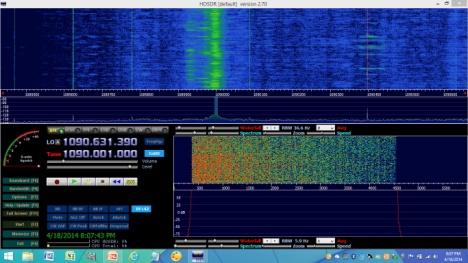 ADS-B on 1090 MHz
ADS-B Scope Software
Transposed Coaxial Collinear Antenna
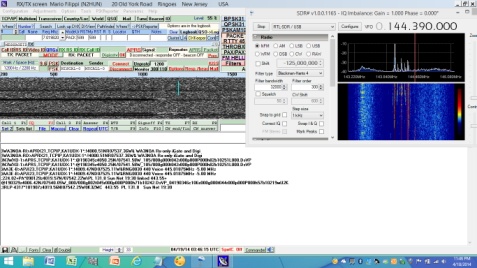 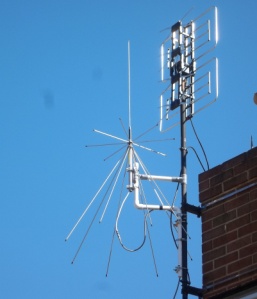 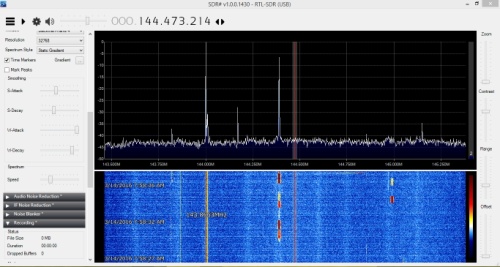 APRS – 144.390 MHz
Wideband discone
MultiPSK decoding
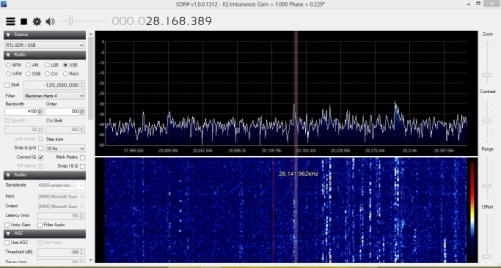 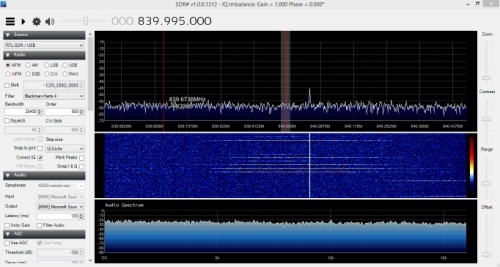 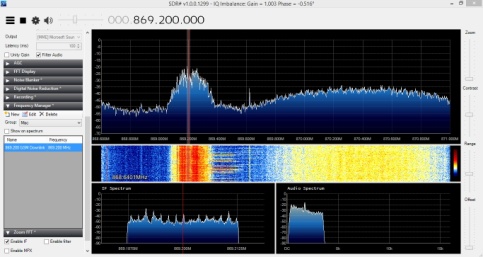 10m CW Beacons
2G Cell phone - Dialing
Cell phone tower (downlink)
Even More Wireless Waveform Screen Captures – (cont’d)
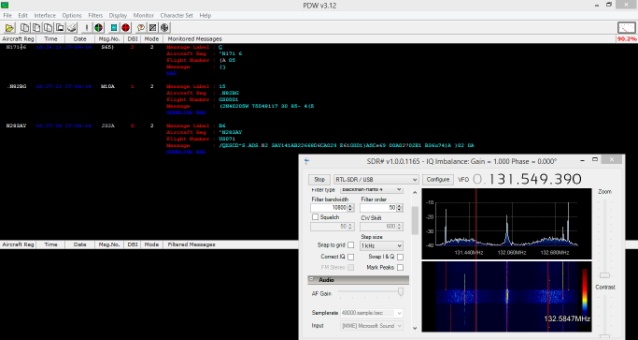 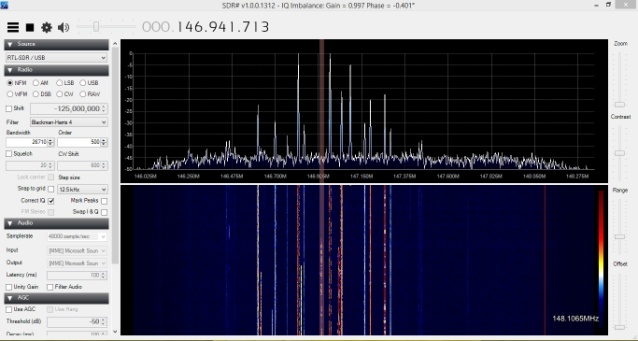 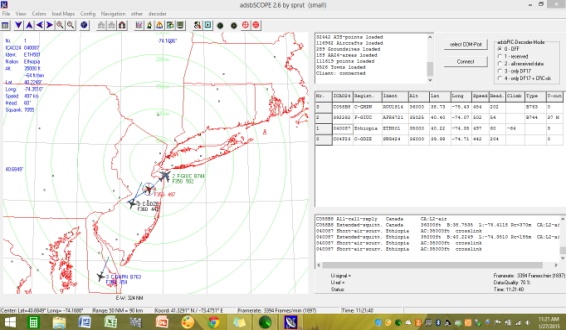 2m Ham Band During Jan. ‘16  Blizzard
Air Traffic Band During Jan. ‘16  Blizzard
Decoding ACARS Using PDW
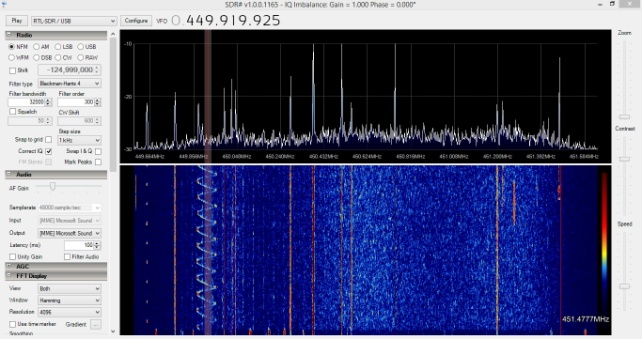 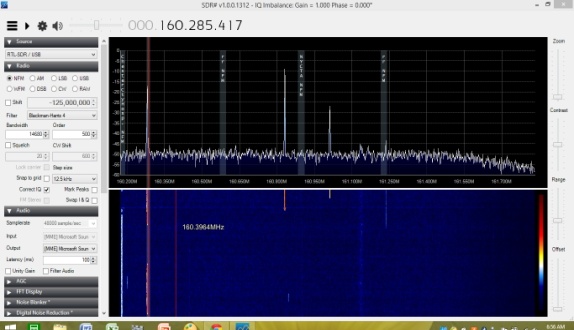 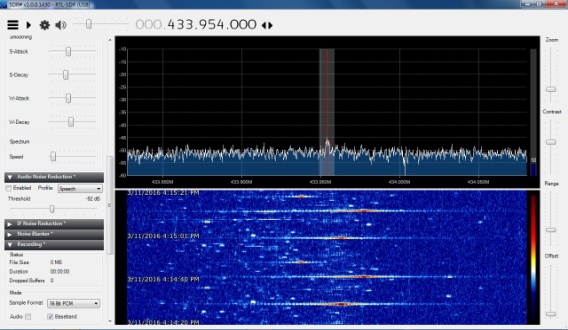 Railroad Comms – 160-161 MHz
433 MHz ISM Band Cornucopia
Weird “Corkscrew” Signal
Antenna is very important!
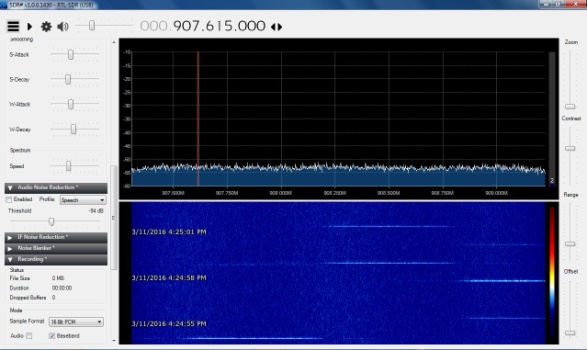 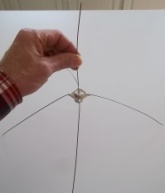 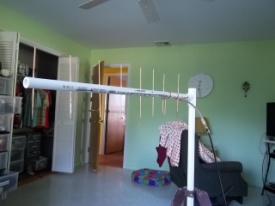 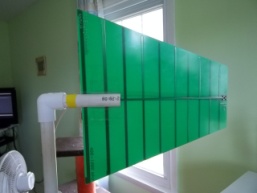 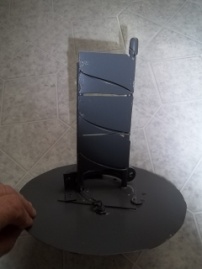 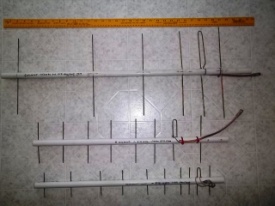 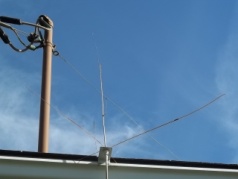 900 MHz ISM Band Cornucopia
Sources for SDR
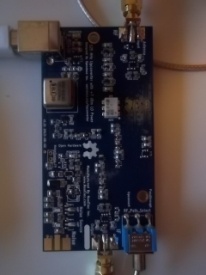 The Spectrum Monitor Magazine www.thespectrummonitor.com
Monitoring Times back issues www.monitoringtimes.com
QST back issues www.arrl.org/qst 
www.rtl-sdr.com
www.hamradioscience.com  
 www.rtlsdr4everyone.blogspot.com 
www.greatscottgadgets.com (Hack RF One)
www.YouTube.com
www.Nooelec.com
www.nutsaboutnets.com 
www.amazon.com
www.ebay.com
Nooelec Up-converter
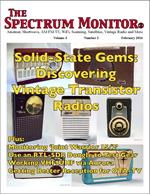 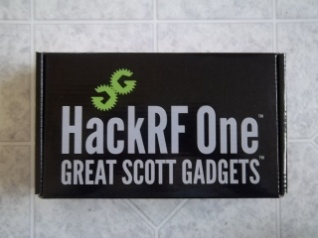 Covers 1MHZ – 6 GHz!
www.thespectrummonitor.com
Are You a Victim of RWS (Radio Wave Sickness)?
Symptoms
Neurological: dizziness ,irritability, headaches, insomnia, memory loss, psychosis
Digestive: nausea, abdominal pain
Glandular: enlarged thyroid, painful testicles,  painful ovaries,
Dermatological: hair loss, rashes, redness of the skin
Musculoskeletal: tremors, spasms, numbness,/tingling, pain in the joints and feet
Ophthalmological: poor vision, cataracts, burning in the eyes, floaters
Otological: tinnitus (ringing in the ears)
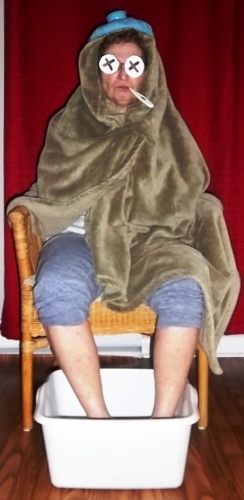